শিক্ষক পরিচিতিঃ
সরোজ কুমার হালদার
ইন্সট্রাক্টর (ইলেকট্রিক্যাল)
সিলেট পলিটেকনিক ইনস্টিটিউট
সিলেট।
পাঠ পরিচিতিঃ

          বিষয়ঃ এসি মেশিনস-১ (৬৬৭৬১)
              ৬ষ্ঠ পর্ব (ইলেকট্রিক্যাল)

৩য় অধ্যায় 

ট্রান্সফরমারের লোডবিহীন এবং লোডযুক্ত অবস্থায় কার্যপ্রণালিঃ
(Operation of Transformer on No-load & Load Condition)
এ অধ্যায়ের পাঠ শেষে শিক্ষার্থীরা জানতে পারবেঃ
৩.১। ট্রান্সফরমারের নো-লোড অপারেশনের ধারণা।

৩.২। ট্রান্সফরমারের নো-লোড ভোল্টেজ,কারেন্ট, মিউচুয়াল ফ্লাক্স এবং নো লোড পাওয়ার ফ্যাক্টর সম্পর্কে ধারণা।
৩.৩। ট্রান্সফরমারের নো-লোড অবস্থার ভেক্টর চিত্র অংকনকরণ।
 
৩.4। ট্রান্সফরমারের নো-লোড টেস্টের সমস্যার সমাধান করন।

৩.৫। ট্রান্সফরমারের লোডযুক্ত অবস্থায় কার্যবলির ধারণা।

৩.৬।ল্যাগিং,লিডিং ও ইউনিটি লোডযুক্ত অবস্থায় ট্রান্সফরমারের ভেক্টর ডায়াগ্রাম অংকনকরণ।

৩.৭। লোডযুক্ত অবস্থায় ট্রান্সফরমারের সমস্যাবলির সমাধান করন।
৩.১ ট্রান্সফরমারের নো-লোড অপারেশন (No-load Operation of Transformer)
ট্রান্সফরমারের একদিকে এর রেটেড পূর্ণ ভোল্টেজ প্রয়োগ করে অন্য সাইড খোলা রেখে দিলে ট্রান্সফরমারের যে অবস্থার সৃষ্টি হয়,তাকে নো-লোড কন্ডিশন (condition) বলে। এ অবস্থায় অর্থাৎ লোডবিহীন অবস্থায় কার্যক্রমই হলো নো-লোড অপারেশন।
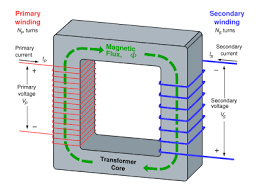 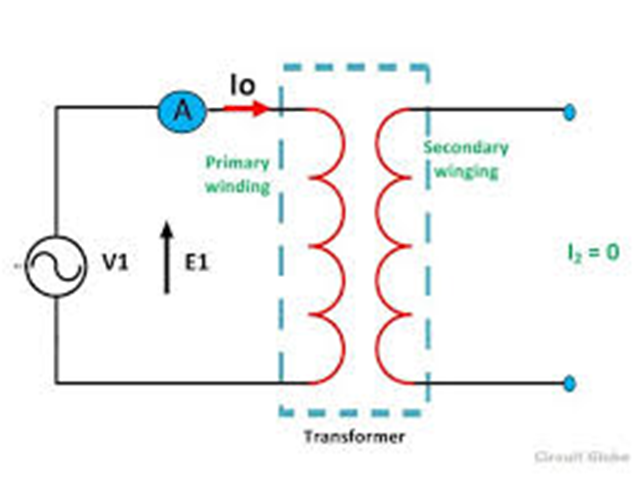 ৩.১ ট্রান্সফরমারের নো-লোড অপারেশন (No-load Operation of Transformer)
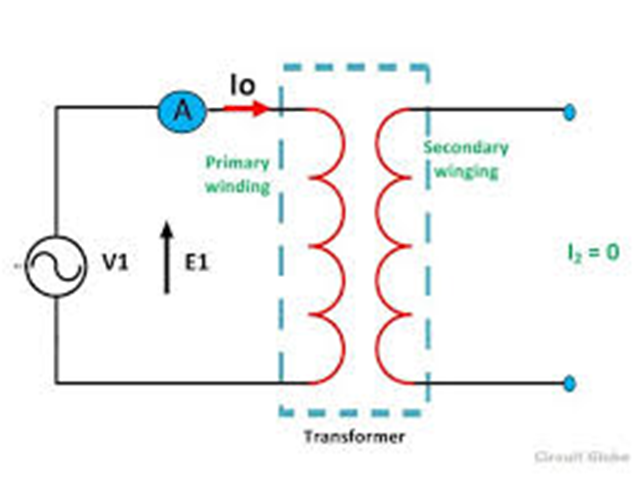 চিত্র নং-২
৩.২ নো-লোড ভোল্টেজ,কারেন্ট,মিউচুয়াল ফ্লাক্স এবং নো-লোড পাওয়ার 
ফ্যাক্টর (No-load voltage,cuurent,mutual flux 
and no-load power factor):
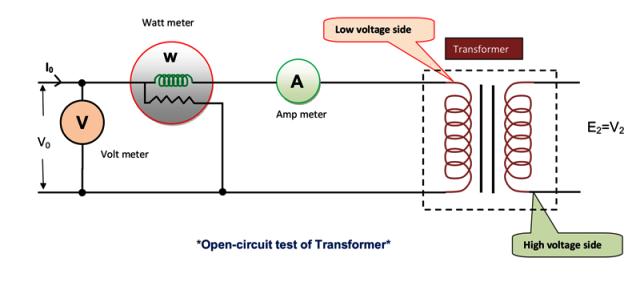 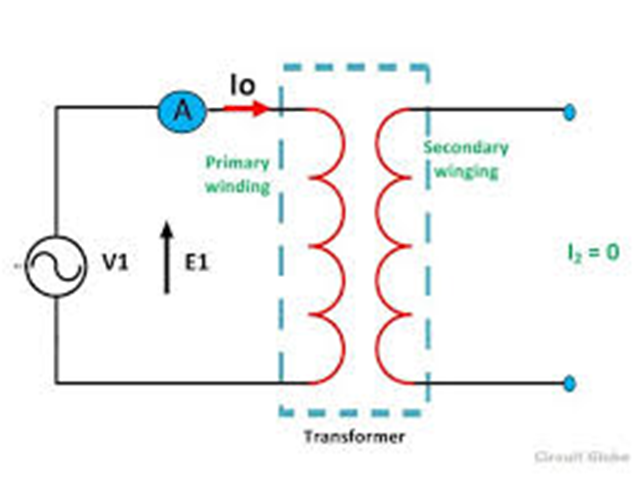 চিত্র নং-৩
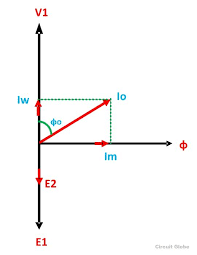 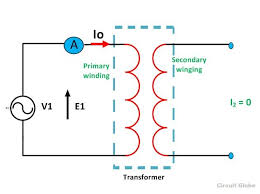 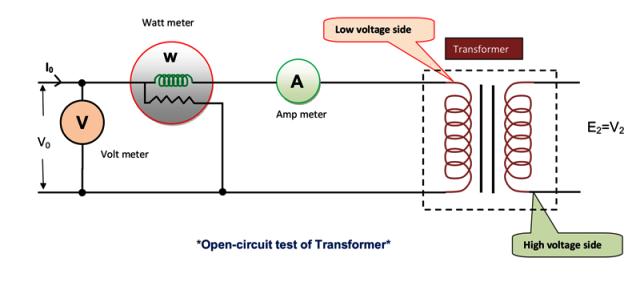 চিত্র নং -৪
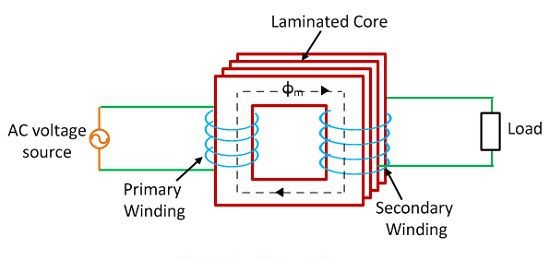 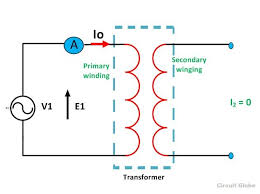 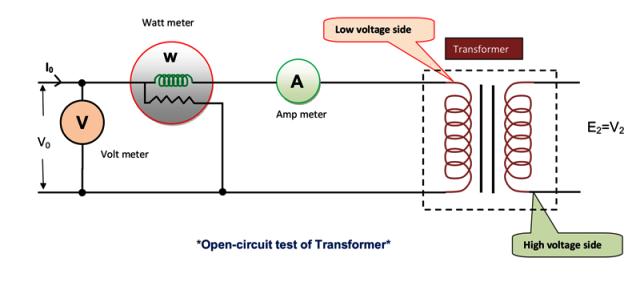 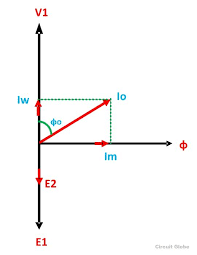 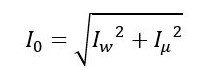 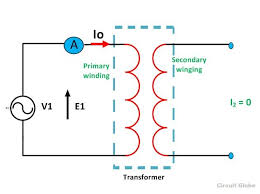 ৩.৪ ট্রান্সফরমারের নো-লোড টেস্টের সমস্যার সমাধান (Solve problems related to transformer on no-load ):
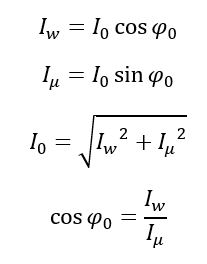 ৩.৪ ট্রান্সফরমারের নো-লোড টেস্টের সমস্যার সমাধান (Solve problems related to transformer on no-load ):
৩.৪ ট্রান্সফরমারের নো-লোড টেস্টের সমস্যার সমাধান (Solve problems related to transformer on no-load ):
৩.৫ লোডযুক্ত অবস্থায় ট্রান্সফরমারের কার্যাবলি (Operation of transformer on load condition)
ট্রান্সফরমারের একদিকে লোড সংযোগ করে অন্যদিকে পূর্ণ ভোল্টেজ প্রয়োগ করলে যে অবস্থার উদ্ভব হয়, তাকে ট্রান্সফরমারের লোডযুক্ত বা লোডেড অবস্থা বলা হয়। সেকেন্ডারিতে লোড দিলে প্রাইমারিতে কারেন্ট সৃষ্টি এবং ঐ লোড ক্রমান্বয়ে বর্ধিত করলে আনুপাতিক হারে প্রাইমারিতে কীভাবে কারেন্ট বৃদ্ধি পায় তা পর পর চারটি চিত্র দ্বারা বুঝানো হয়েছে।
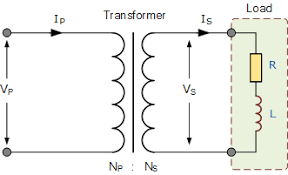 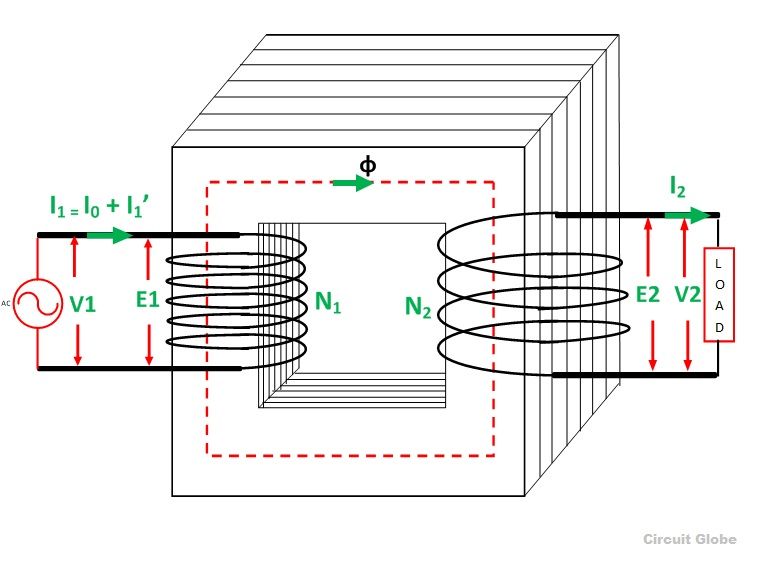 চিত্রঃ ট্রান্সফরমার
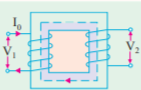 চিত্র নং-১
৩.৫ লোডযুক্ত অবস্থায় ট্রান্সফরমারের কার্যাবলি (Operation of transformer on load condition)
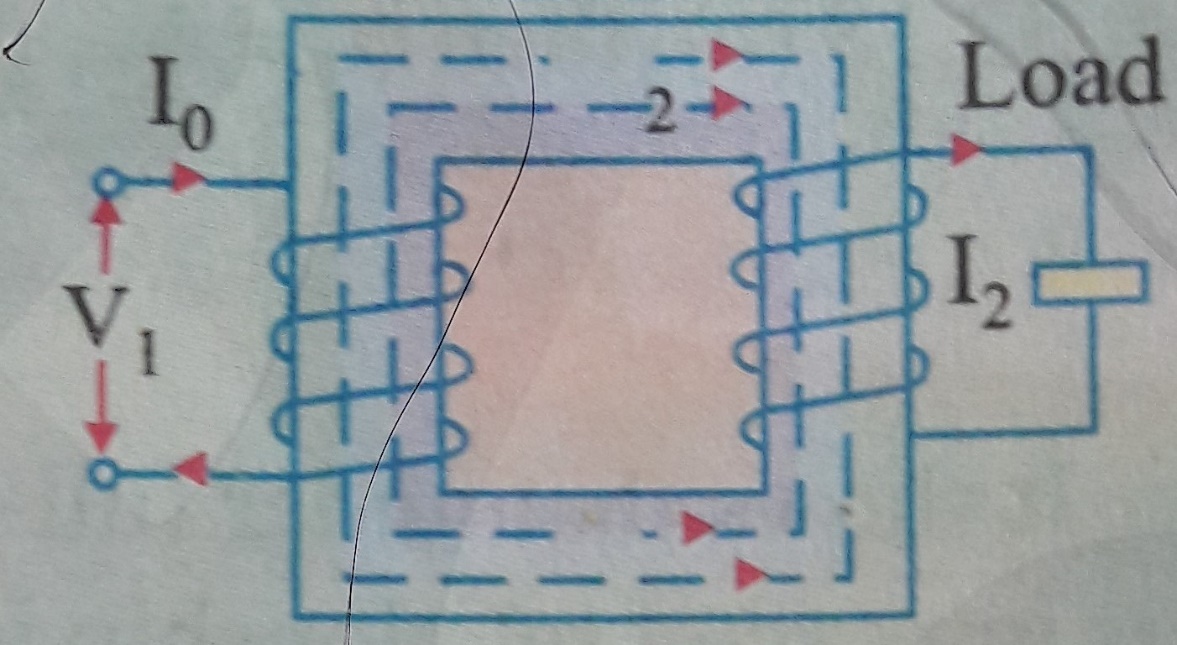 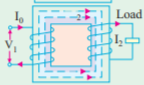 চিত্র নং-২
৩.৫ লোডযুক্ত অবস্থায় ট্রান্সফরমারের কার্যাবলি (Operation of transformer on load condition)
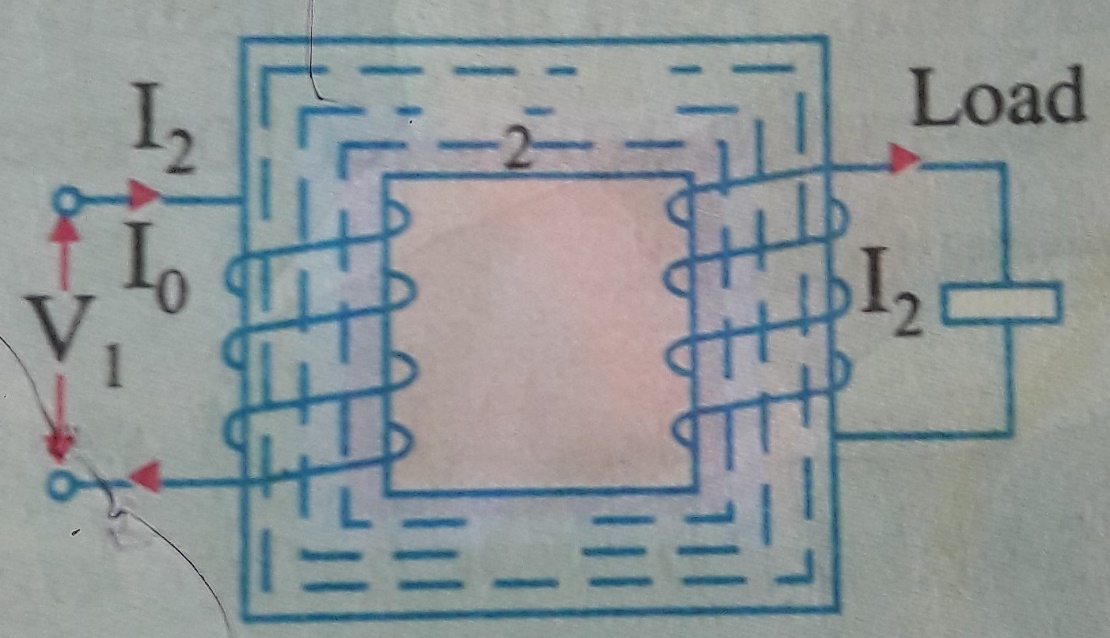 চিত্র নং ৩
৩.৫ লোডযুক্ত অবস্থায় ট্রান্সফরমারের কার্যাবলি (Operation of transformer on load condition)
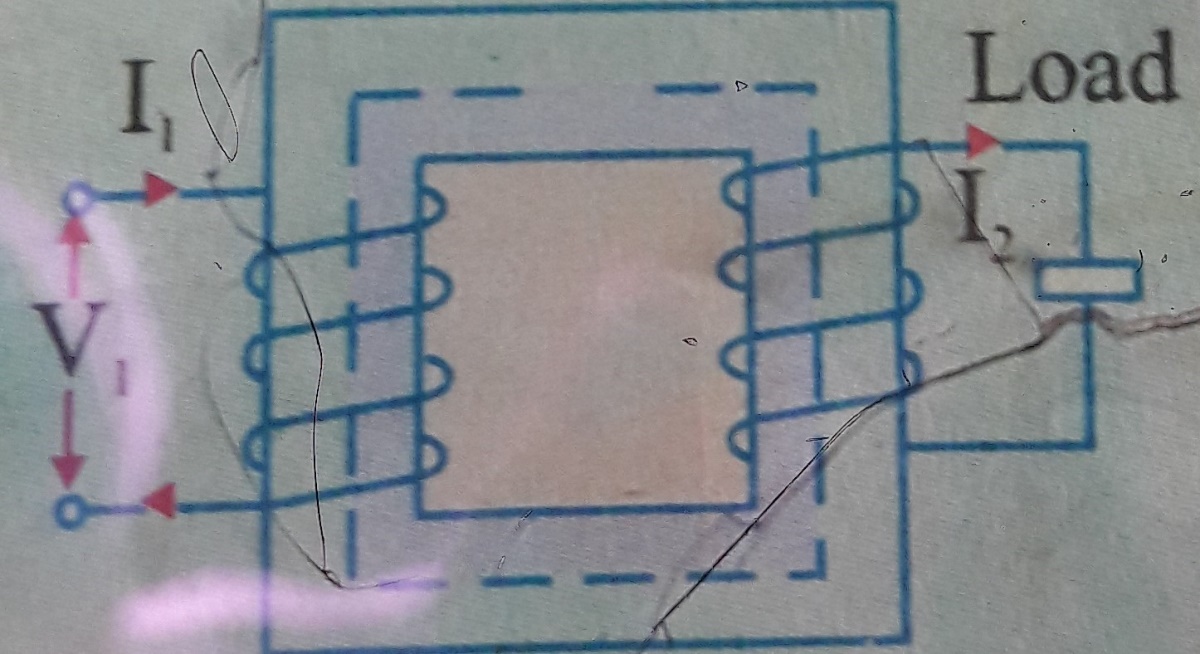 চিত্র নং-৪
৩.৬  ল্যাগিং,লিডিং ও ইউনিটি লোডযুক্ত অবস্থায় ট্রান্সফরমারের ভেক্টর ডায়াগ্রাম (Vector diagram of transformer on lagging,leading and unity load condition):
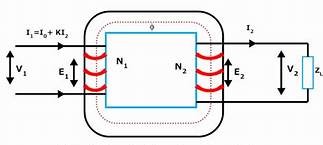 চিত্র নং-৫
বাস্তব ট্রান্সফরমারের ক্ষেত্রে দুটি অবস্থা বিবেচনা করা হয়ঃ
১। ওয়াইল্ডিং রেজিস্ট্যান্স এবং লিকেজ ফ্লাক্স বিহীন ট্রান্সফরমার।
২। ওয়াইল্ডিং রেজিস্ট্যান্স এবং লিকেজ ফ্লাক্সসহ ট্রান্সফরমার।
৩.৬  ল্যাগিং,লিডিং ও ইউনিটি লোডযুক্ত অবস্থায় ট্রান্সফরমারের ভেক্টর ডায়াগ্রাম (Vector diagram of transformer on lagging,leading and unity load condition):
নিম্নে ওয়াইল্ডিং রেজিস্ট্যান্স এবং লিকেজ ফ্লাক্সবিহীন ট্রান্সফরমারের ভেক্টর ডায়াগ্রাম দেখানো হলোঃ
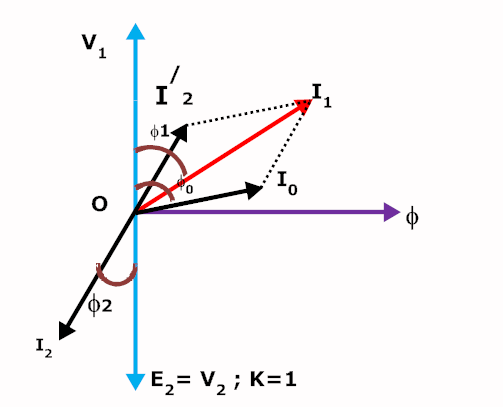 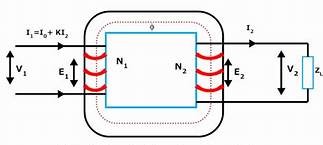 চিত্র নং-৬: ল্যাগিং পাওয়ার ফ্যাক্টরের ভেক্টর ডায়াগ্রাম
৩.৬  ল্যাগিং,লিডিং ও ইউনিটি লোডযুক্ত অবস্থায় ট্রান্সফরমারের ভেক্টর ডায়াগ্রাম (Vector diagram of transformer on lagging,leading and unity load condition):
নিম্নে ওয়াইল্ডিং রেজিস্ট্যান্স এবং লিকেজ ফ্লাক্সবিহীন ট্রান্সফরমারের ভেক্টর ডায়াগ্রাম দেখানো হলোঃ
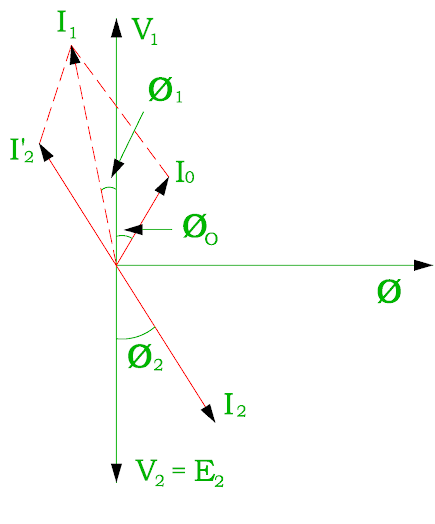 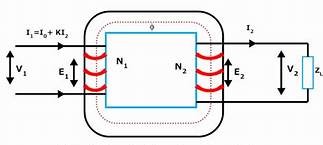 চিত্র নং-৭: লিডিং পাওয়ার ফ্যাক্টরের ভেক্টর ডায়াগ্রাম।
৩.৬  ল্যাগিং,লিডিং ও ইউনিটি লোডযুক্ত অবস্থায় ট্রান্সফরমারের ভেক্টর ডায়াগ্রাম (Vector diagram of transformer on lagging,leading and unity load condition):
নিম্নে ওয়াইল্ডিং রেজিস্ট্যান্স এবং লিকেজ ফ্লাক্সবিহীন ট্রান্সফরমারের ভেক্টর ডায়াগ্রাম দেখানো হলোঃ
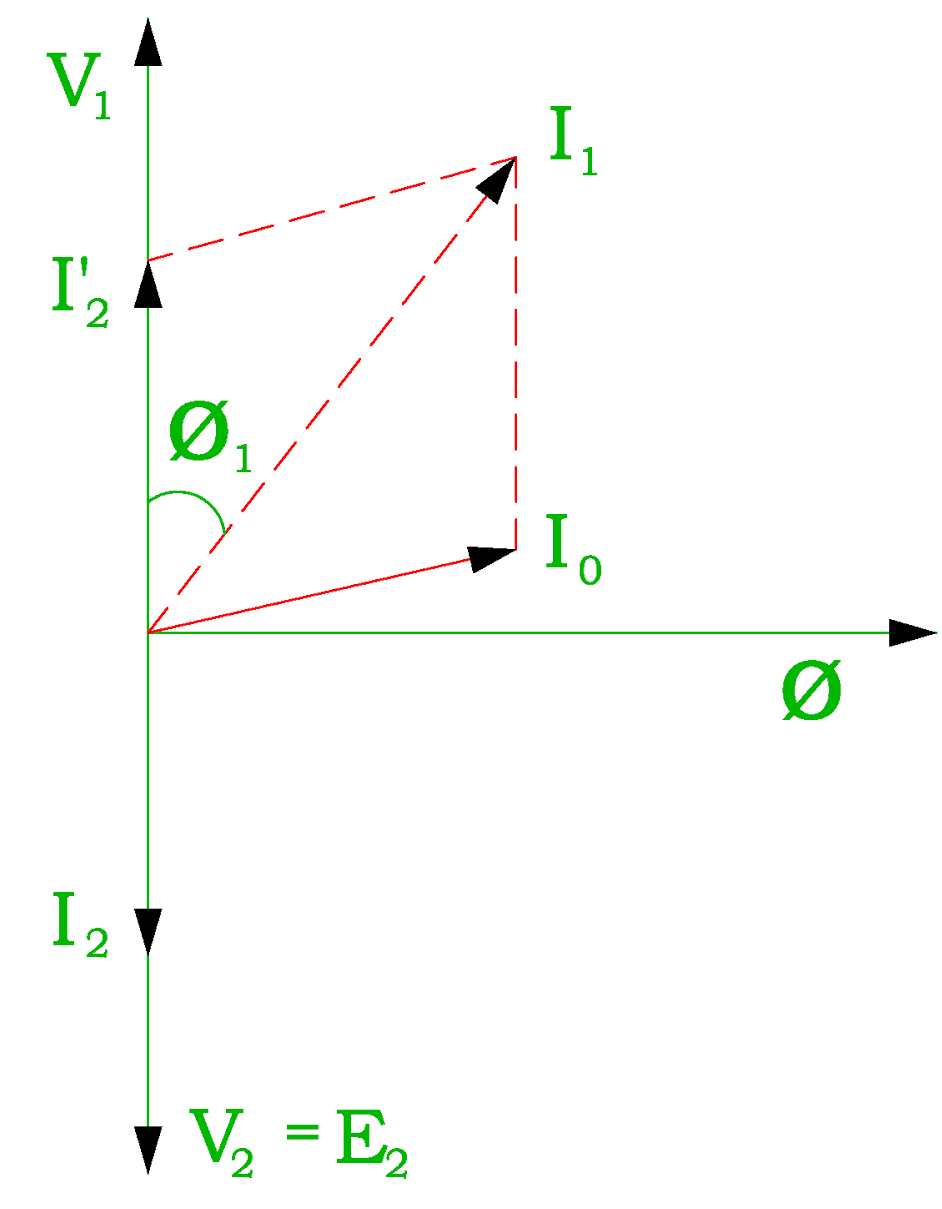 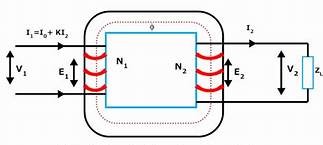 চিত্র নং-৮: ইউনিটি পাওয়ার ফ্যাক্টর বিশিষ্ট লোডের ভেক্টর ডায়াগ্রাম
৩.৬  ল্যাগিং,লিডিং ও ইউনিটি লোডযুক্ত অবস্থায় ট্রান্সফরমারের ভেক্টর ডায়াগ্রাম (Vector diagram of transformer on lagging,leading and unity load condition):
নিম্নে ওয়াইল্ডিং রেজিস্ট্যান্স এবং লিকেজ ফ্লাক্সসহ ট্রান্সফরমারের ভেক্টর ডায়াগ্রাম দেখানো হলোঃ
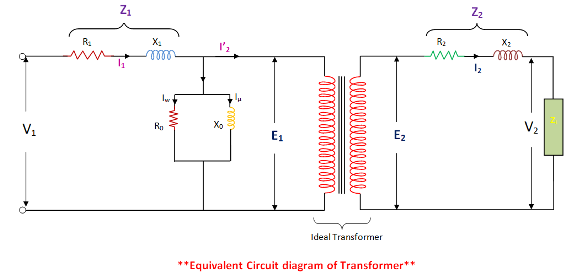 Due to the presence of resistance and leakage reactance, some voltage drop will occur in the primary winding.
If, V1 =Applied primary voltage,E1= Primary induced voltage,
Then, we can write , that
V1 = E1 + I1( R1+jX1)V1 = E1 + I1Z1,
Similarly, The voltage drop will occur in secondary winding,
If V2 = secondary terminal voltage,and E2= Secondary induced voltage,Then, we can write, thatE2=V2 + I2( R2+jX2)E2 =V2 +I2Z2
৩.৬  ল্যাগিং,লিডিং ও ইউনিটি লোডযুক্ত অবস্থায় ট্রান্সফরমারের ভেক্টর ডায়াগ্রাম (Vector diagram of transformer on lagging,leading and unity load condition):
নিম্নে ওয়াইল্ডিং রেজিস্ট্যান্স এবং লিকেজ ফ্লাক্সসহ ট্রান্সফরমারের ভেক্টর ডায়াগ্রাম দেখানো হলোঃ
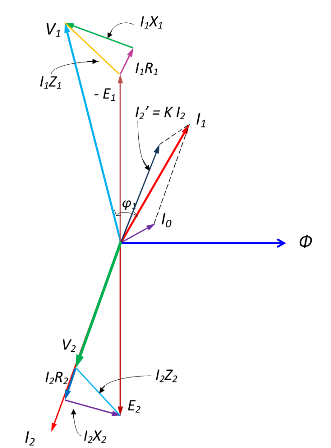 (ক) ইউনিটি পাওয়ার ফ্যাক্টর বিশিষ্ট লোডের ক্ষেত্রেঃ
V1 = E1 + I1( R1+jX1)V1 = E1 + I1Z1,
E2=V2 + I2( R2+jX2)E2 =V2 +I2Z2
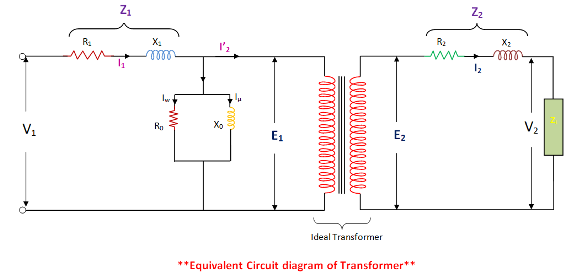 Fig-2 ( When Load is Non-Inductive)
৩.৬  ল্যাগিং,লিডিং ও ইউনিটি লোডযুক্ত অবস্থায় ট্রান্সফরমারের ভেক্টর ডায়াগ্রাম (Vector diagram of transformer on lagging,leading and unity load condition):
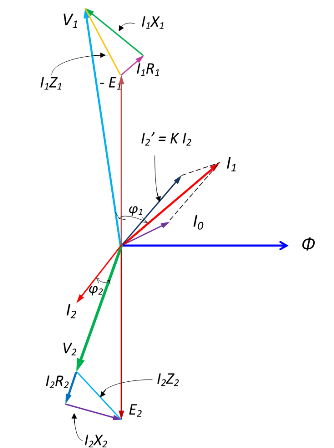 নিম্নে ওয়াইল্ডিং রেজিস্ট্যান্স এবং লিকেজ ফ্লাক্সসহ ট্রান্সফরমারের ভেক্টর ডায়াগ্রাম দেখানো হলোঃ
(খ) ল্যাগিং পাওয়ার ফ্যাক্টর বিশিষ্ট লোডের ক্ষেত্রেঃ
V1 = E1 + I1( R1+jX1)V1 = E1 + I1Z1,
E2=V2 + I2( R2+jX2)E2 =V2 +I2Z2
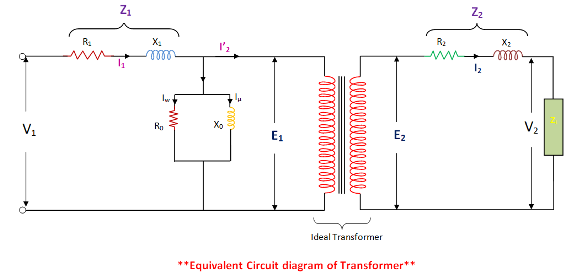 Fig-3 ( When Load is Inductive)
৩.৬  ল্যাগিং,লিডিং ও ইউনিটি লোডযুক্ত অবস্থায় ট্রান্সফরমারের ভেক্টর ডায়াগ্রাম (Vector diagram of transformer on lagging,leading and unity load condition):
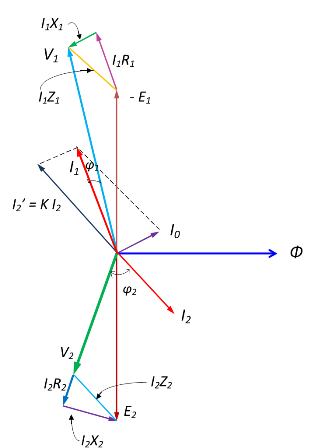 নিম্নে ওয়াইল্ডিং রেজিস্ট্যান্স এবং লিকেজ ফ্লাক্সসহ ট্রান্সফরমারের ভেক্টর ডায়াগ্রাম দেখানো হলোঃ
(গ) লিডিং পাওয়ার ফ্যাক্টর বিশিষ্ট লোডের ক্ষেত্রেঃ
E2=V2 + I2( R2+jX2)E2 =V2 +I2Z2
V1 = E1 + I1( R1+jX1)V1 = E1 + I1Z1
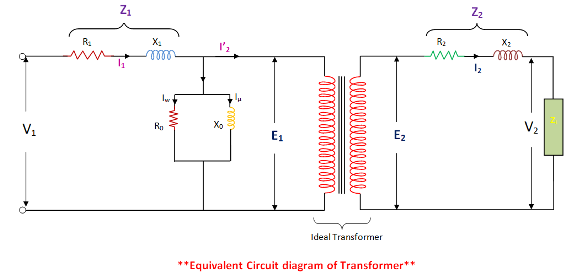 Fig-4 ( When Load is Capacitive)
৩.৭ লোডযুক্ত অবস্থায় ট্রান্সফরমারের সমস্যার সমাধান (Solve problems related to transformeron load condition):
প্রয়োজনীয় সুত্রাবলিঃ
৩.৭ লোডযুক্ত অবস্থায় ট্রান্সফরমারের সমস্যার সমাধান (Solve problems related to transformeron load condition):
প্রশ্ন-৩: একটি ট্রান্সফরমারের প্রাইমারি ও সেকেন্ডারি ওয়াইন্ডিং এর প্যাচ সংখ্যা যথাক্রমে 800 ও 200। যখন 0.8 ল্যাগিং পাওয়ার ফ্যাক্টরে সেকেন্ডারি লোড কারেন্ট 80 A হয়, তখন 0.707 ল্যাগিং পাওয়ার ফ্যাক্টরে প্রাইমারি কারেন্ট 25 A দেখয়। বের কর- (ক) নো-লোড কারেন্ট (খ)নো-লোড পাওয়ার ফ্যাক্টর
৩.৭ লোডযুক্ত অবস্থায় ট্রান্সফরমারের সমস্যার সমাধান (Solve problems related to transformeron load condition):
প্রশ্ন-৪: একটি 400/200 V সিঙ্গেল ফেজ ট্রান্সফরমার 0.8 ল্যাগিং পাওয়ার ফ্যাক্টরে সেকেন্ডারি লোড কারেন্ট 50 A  সরবরাহ করে। নো-লোড কারেন্ট ও নো-লোড পাওয়ার ফ্যাক্টর যথাক্রমে 2 A ও 0.2 ল্যাগিং হলে প্রাইমারি কারেন্ট ও প্রাইমারি পাওয়ার ফ্যাক্টর নির্ণয় কর।
পাঠ মূল্যায়ন
প্রশ্নঃ-১ ট্রান্সফরমারের নো-লোড অপারেশন কী?
উত্তরঃ ট্রান্সফরমারের একদিকে এর রেটেড পূর্ণ ভোল্টেজ প্রয়োগ করে অন্য সাইড খোলা রেখে দিলে ট্রান্সফরমারের যে অবস্থার সৃষ্টি হয়,তাকে নো-লোড কন্ডিশন (condition) বলে। এ অবস্থায় অর্থাৎ লোডবিহীন অবস্থায় কার্যক্রমই হলো নো-লোড অপারেশন।
প্রশ্নঃ-২ ট্রান্সফরমারের মিউচুয়াল ফ্লাক্স কী?
বাড়ির কাজ
১। একটি ট্রান্সফরমারের লোডযুক্ত অবস্থা চিত্রসহ বর্ণনা কর।

২। ট্রান্সফরমারের ল্যাগিং পাওয়ার ফ্যাক্টর লোডের ভেক্টর চিত্র অঙ্কন পদ্ধতি বর্ণনা কর।

৩। ট্রান্সফরমারের ইউনিটি পাওয়ার ফ্যাক্টর লোডের ভেক্টর চিত্র অঙ্কন করে ব্যবহৃত বিভিন্ন চিহ্নের পূর্ণনাম লেখ।

৪। ট্রান্সফরমারের লিডিং পাওয়ার ফ্যাক্টর লোডের ভেক্টর চিত্র অঙ্কন করে এতে ব্যবহৃত বিভিন্ন সাংকেতিক চিহ্নের পূর্ণনাম লেখ।
৫। একটি 400/200 v, সিঙ্গেল-ফেজ ট্রান্সফরমার o.866 ল্যাগিং পাওয়ার ফ্যাক্টর লোডে 50 
অ্যাম্পিয়ার সরবরাহ করে। নো-লোড কারেন্ট ও পাওয়ার ফ্যাক্টর যথাক্রমে 2 অ্যাম্পিয়ার ও 0.208
 ল্যাগিং হলে প্রাইমারি কারেন্ট ও পাওয়ার ফ্যাক্টর নির্নয় কর।
এই ভিডিওটি পুণরায় দেখতে জাতীয় দক্ষতা বাতায়নে কারিগরি শিক্ষা অধিদপ্তরের পেইজ www.skills.gov.bd/dte ভিজিট করুন।
সরাসরি ক্লাস দেখার লিঙ্কঃ www.facebook.com/skills.gov.bd
আগামি মঙ্গল বার অধ্যায়-৪  পড়ানো হবে।
সবাইকে ধন্যবাদ
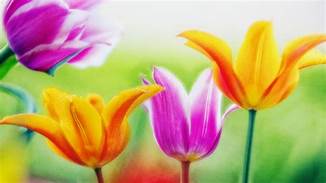 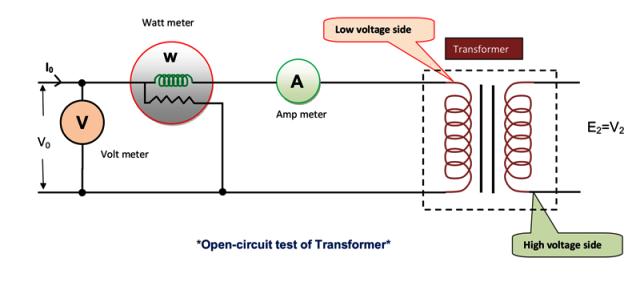